Jhangore ki Kheer
Brief: Sweet dish prepared with Jhangora.
Ingredients
Jhangora - 500 gms
Sugar - 200 gms
Milk - 2 Lts
Cahewnuts - 50 gms
Raisins - 50 gms
Chironji - 100 gms
Kewara essence - 2-3 drops.
Method
Wash and soak Jhangora in water for 1 hour.
Boil Milk.
Add Jhangora and stir well to avoid lumps.
Add sugar and cook till it done.
Add kewara essence and mix well.
Garnish with Raisins, Cashewnuts, and Chironji
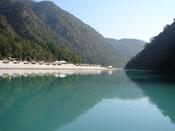 Kaapa
Brief: This is a green curry that is served in lunch or dinner and is eaten with Bread, Pita, Roti & Boiled Rice. This is a dish, which is very sumptuous as well as nutritious since it is a special preparation of Spinach. 
Ingredients
Spinach - 1 Kg. 
Curd - 300 gms. 
Chilly Powder - 50 gms. 
Turmeric Powder - 20 gms 
Hot Spices - 50 gms 
Cumin seeds - 20gms 
Asafetida (Pinch) 
Butter - 50 gms 
Salt to Taste 
Rice Paste 20 gms. 
Method
Wash the Spinach and chop it roughly and boil. 
Heat the Butter, add cumin seeds and Asafetida. 
When seeds crackle, add Chilly Powder and Turmeric Powder. 
Fry the spices well. 
Add boiled spinach and cook a little. 
Add Beaten Curd and required amount of Water and thicken with Rice Paste. 
Cook well, Add Salt and Hot Spices and serve. 
Rice paste can be prepared by soaking the rice in plain water for about 3 hrs. and then grinding it in a Grinder to form a smooth Paste. Mix enough water so as to make a thick Paste.
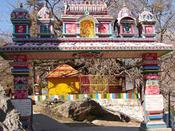 Mandua ki Roti
Brief: Delicious and nutritious Chappaties made from Mandua flour 
Ingredients
Mandua Pisun( Flour) - 600gms
Wheat Flour - 200gms
Water as required 
Method
Mix Mandua Pisun and Wheat Flour well.
Add water and prepare stiff dough.
Divide into even sized balls and roll out into Chappaties 
Cook on slow fire from both sides
Ensure that the Chappaties have been baked well.
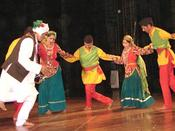 Sani Hui Mooli and Nimbu (Radish and Lemon with Spices) 
Brief: Wow! mouth waters the moment you have a flavor of this refreshing and tempting mixture of radish, lemon, curd and paste of bhang seeds. It is usually eaten during winter seasons. 
Ingredients
Radish - 400 gms
Garlic - 5 flakes
Green chilies - 10
Lemon - 1
Salt to taste
Curd - 250 gms
Roasted Bhang seeds - 50 gms. 
Sugar - 60 gms
Method
Prepare batons of 2" in length of peeled and properly washed radish. 
Grind garlic, roasted bhang seeds, green chilies together. 
Take out the lemon segments. 
Mix the paste well and toss radish in it and the lemon segments. 
Add curd, salt, sugar and mix well. 
Its ready to serve garnish with coriander leaves.
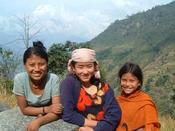 Thechwani
Brief: Thechwani can be prepared using radish root (pahari mula having round root) or potatoes. The preparation is called by this name as the radish root or potato is never cut, but crushed (thinchao) into pieces. 
Ingredients
Radish root - 3 to 4 
Potato - 1 
Oil or Ghee - 2 tblsp 
Garlic - 4 to 5 cloves 
Ginger - 3 cm piece 
Onion-1 medium chopped 
Tomato- 1 medium and chopped 
Dry Faran or Cummin seeds - 1 tsp 
Red chillies whole - 4 to 5 
Asafoetida - a pinch 
Dry coriander powder - !/2 tsp 
Turmeric powder - 1/2 tsp 
Red chillies powder - 1/2 tsp 
Water - 6 cups 
Salt to taste 
Method
Wash and peal the radish and potatoes and crush them into small pieces. Crush also ginger and garlic. 
Heat oil in the frying pan on a moderate flame. Stir-fry crushed garlic and ginger in the hot oil. Add crushed radish and potato. Fry the mix for 2 to 3 minutes. Set aside. 
Add cummin seeds, red chillies, asafoetida in the remaining oil, add chopped onion and fry till light brown. Put turmeric powder, dry coriander powder, red chillies powder. Fry for few seconds. Add fried vegetable and chopped tomatoes and salt and some water. 
Boil for 2 to 3 minutes. Add remaining water and pressure cook or cook on a slow fire for about 30 minutes or till the radish becomes soft. 
Garnish with corriander leaves and green chillies (slit apart into two pieces).
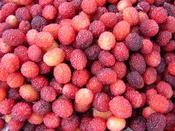 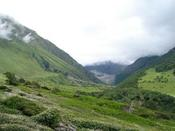 Bhang ki Chutney
Brief: A taste Sour Chutney prepared with roasted Bhang seeds (Hemp Seeds) and cumin seeds ( Sauf), mixed with Lemon juice.
Ingredients
Bhang Seeds - 50 gms
Cumin Seeds - 3 gms
Lemon (Big) - One
Salt to taste
Whole Red Chillies - 3 Pieces
Method
Roast Bhang seeds and cumin seeds separately
Grind Red Chillies, Cumin seeds and Bhang seeds into fine paste adding little water.
Squeeze Lemon juice into the paste, add salt and serve.